1
Module 2Auditeur externe
Rôle et relation
Suivant
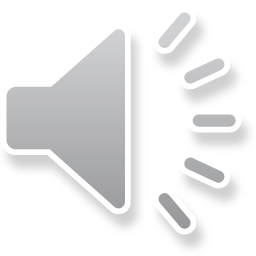 2
Cinq modules
Formation sur les rôles d’un comité d’audit
But général et vue d’ensemble
Fonction liée à l’auditeur externe
Fonction liée à l’information financière
Fonction liée à l’inconduite présumée
Fonction liée aux risques et au contrôle interne
Suivant
Préc.
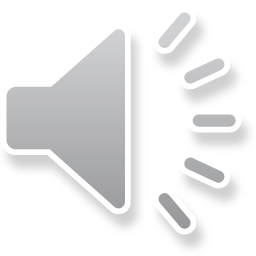 3
Quel est votre rôle en ce qui a trait à
l’auditeur externe?
S’entendre sur la portée, le calendrier et la date d’achèvement d’un audit.
Recommander la nomination ou le changement d’un auditeur.
Étudier l’estimation des coûts et le montant final de la facture.
Vérifier que le mandat a bien été respecté.
Étudier la lettre à l’intention de la direction ou sur le contrôle interne ainsi que la réponse de la direction.
Promouvoir la collaboration entre la direction et l’auditeur externe, ce qui comprend l’examen de tout problème ou obstacle rencontré.
Préc.
Suivant
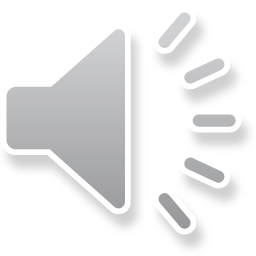 4
Connaître les dates limites et exigences législatives concernant les audits
Déterminer les éléments à prendre en considération au moment de recommander un auditeur et un plan d’audit
Savoir ce que doit fournir l’auditeur
Évaluer les services de l’auditeur
Auditeur externe
Objectifs du module
Préc.
Suivant
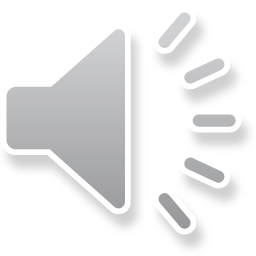 5
Calendrier –  
Les états financiers audités, la lettre à l’intention de la direction ou sur le contrôle interne, le rapport d’information financière et l’état prévisionnel des municipalités doivent être déposés au ministère des Affaires municipales et du Logement au plus tard le 		   30 septembre.
Préc.
Suivant
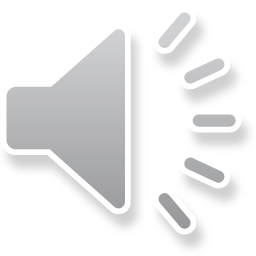 6
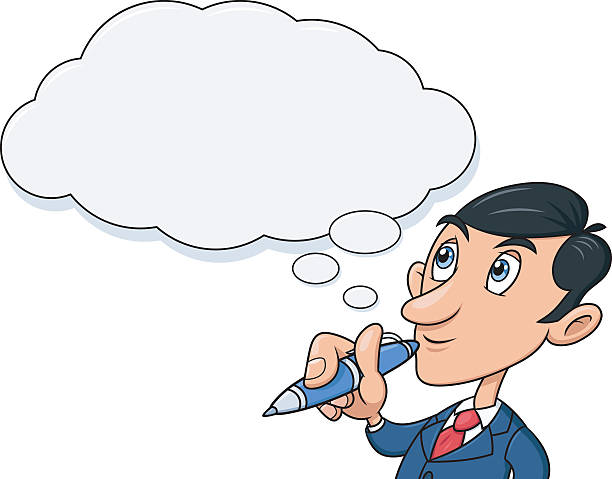 De quoi dois-je tenir compte au moment de recommander un auditeur externe?
Préc.
Suivant
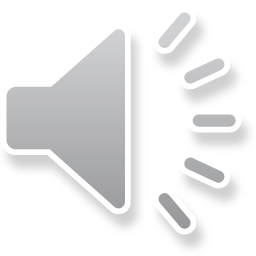 7
Éléments à prendre en considération
Qualifications
Expérience
Exigences prescritesPolitique d’approvisionnement ou d’audit
L’auditeur externe doit être un auditeur municipal inscrit.  
Chaque année, le ministère des Affaires municipales et du Logement approuve les auditeurs particuliers, les cabinets d’audit ou les partenariats qui peuvent être inscrits à titre d’auditeurs municipaux. 
Les municipalités peuvent uniquement choisir les auditeurs parmi ceux de cette liste.
À revoir avant l’évaluation

Qualité du service
Établissement du calendrier/Respect des échéances
Relation
Vous devriez consulter vos politiques d’approvisionnement ou d’audit pour garantir que votre méthode de sélection est conforme à la politique.
Selon les pratiques exemplaires en comptabilité publique, les municipalités devraient : 
mettre en place un processus de sélection par voie de concours; 
préparer des ententes pluriannuelles comprenant des clauses de rendement; 
structurer le processus de sélection de telle manière que le facteur primordial n’est pas les honoraires professionnels de l’auditeur, mais plutôt la qualité des audits.
Préc.
Suivant
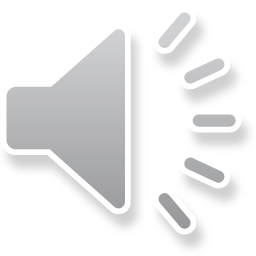 7
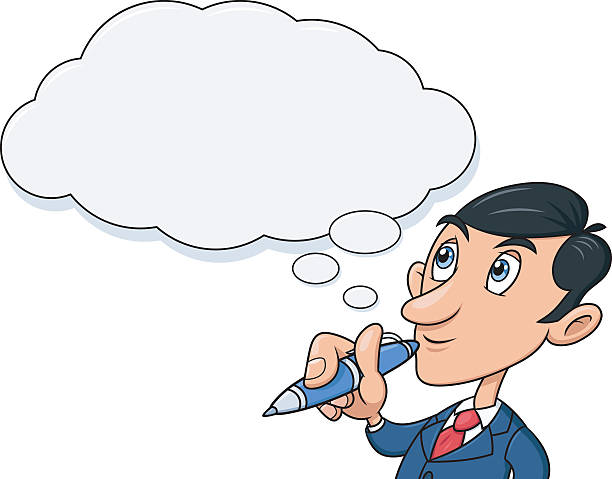 8
De quoi dois-je tenir compte au moment de recommander un plan d’audit?
Préc.
Suivant
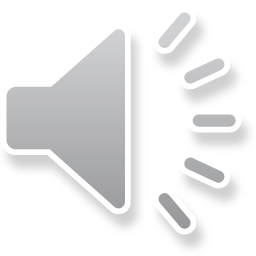 9
Recommandation d’un plan d’audit
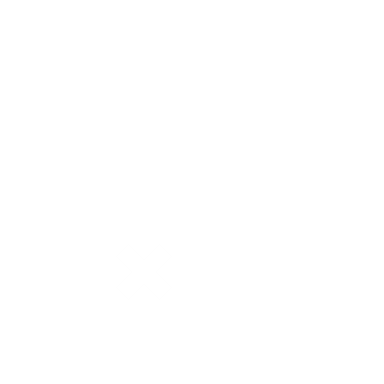 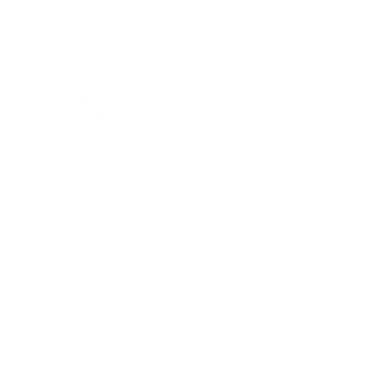 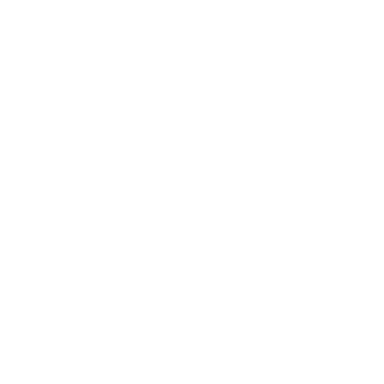 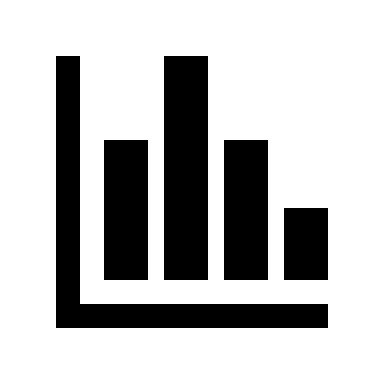 Portée
Exigences normales
Respect des échéanciers
Établissement du calendrier
Honoraires (clause de rendement)
Niveau de recours aux contrôles internes
Préc.
Suivant
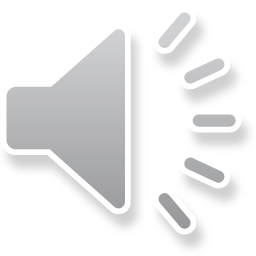 9
10
La portée de l’audit détermine ce qui suit :
Étendue
Période
Dossiers
La portée de la mission d’audit répond-elle aux besoins du comité? 
Souhaitez-vous que l’auditeur examine aussi les contrôles internes en plus des états financiers?
Préc.
Suivant
Il pourrait s’agir d’une mission distincte.
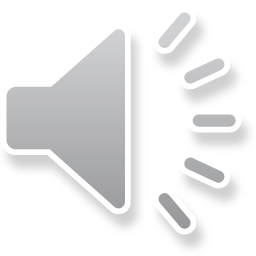 11
Pratiques exemplaires
Les points suivants devraient être inclus dans le contrat ou les modalités de la mission d’audit – Selon les pratiques exemplaires, il est recommandé que les contrats et lettres de mission :
Énoncent les normes professionnelles et les exigences réglementaires à respecter;
Définissent la portée et les responsabilités de l’audit;
Énoncent tout recours aux contrôles internes; 
Établissent la durée du mandat s’il s’agit d’un contrat pluriannuel;
Énoncent toute clause de rendement; 
Fassent mention des lois et règlements applicables dont il faut tenir compte; 
Précisent les livrables et les échéanciers; 
Précisent la méthode de calcul des honoraires professionnels et les modalités de facturation.
Préc.
Suivant
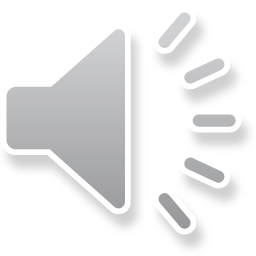 Information que vous devriez recevoir
12
De la part de l’auditeur externe : 
 Opinion de l’auditeur
 États financiers audités
 Lettre à l’intention de la direction/sur le contrôle interne
 Autres analyses/observations possibles
De la part de la direction
Lettre de déclaration de la direction
Réponses aux questions sur les contrôles internes soulevées.
Suivant
Préc.
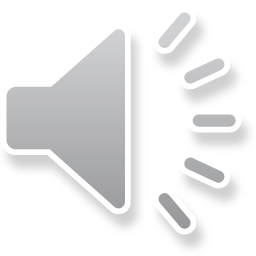 13
Examiner la facture finale par rapport aux coûts estimés. Demander une explication pour tout écart.
Vérifier que le mandat a bien été respecté.
Information reçue
Respect des échéanciers
Examiner les clauses de rendement
Discuter avec la direction de toute préoccupation ou difficulté à laquelle elle a fait face
Paiement
Examiner l’estimation des coûts et la facture
Préc.
Suivant
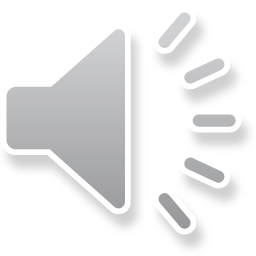 14
Lettre sur le contrôle interne
La lettre procure au comité de l’information indispensable sur les contrôles internes et la réponse de la direction à l’égard des préoccupations soulevées.
Le module 5 fournira plus de détails à ce sujet.
Préc.
Suivant
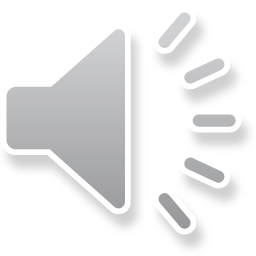 Promouvoir la collaboration
15
Qu’advient-il s’il y a désaccord entre l’auditeur et la direction?
Le comité d’audit doit étudier tout problème ou obstacle auquel fait face l’auditeur et le degré de collaboration reçue.
Le comité doit examiner tout problème vécu par la direction.
L’objectif est de promouvoir la collaboration entre la direction et l’auditeur.
Préc.
Suivant
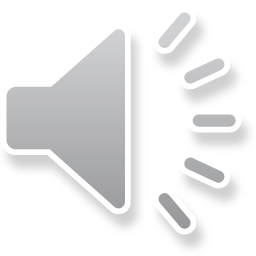 16
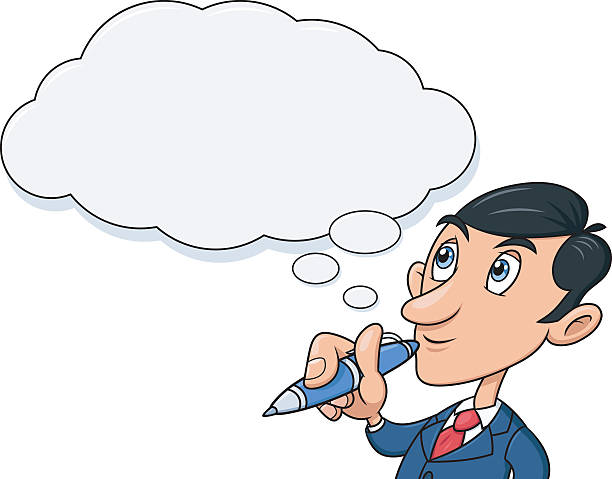 Le comité d’audit peut-il rencontrer l’auditeur en l’absence de la direction?
Can the audit committee meet with the auditor without management present?
Oui, l’auditeur peut rencontrer le comité d’audit sans la présence d’un membre de la direction.
Suivant
Préc.
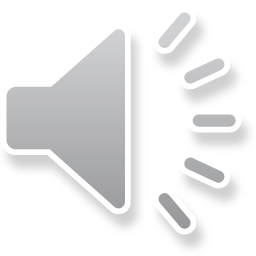 [Speaker Notes: .]
3 questions
Le quiz
Suivant
Préc.
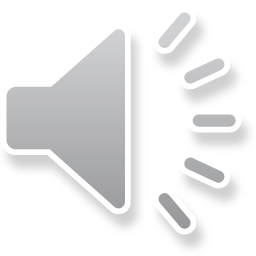 17
18
Les municipalités et les villages peuvent nommer un auditeur qui n’est pas inscrit sur la liste d’auditeurs approuvés par le ministère des Affaires municipales et du Logement.
Vrai ou faux
Préc.
Suivant
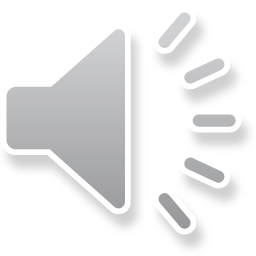 19
Faux
En vertu de la loi sur l’administration municipale (Municipal Government Act), les municipalités et villages sont tenus de choisir un auditeur qui est inscrit auprès du ministère des Affaires municipales et du Logement.
Préc.
Suivant
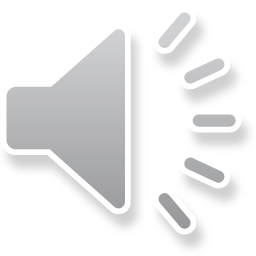 20
Le comité d’audit doit revoir les méthodes d’audit proposées par l’auditeur.
Vrai ou faux
Préc.
Suivant
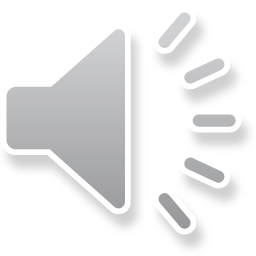 21
Vrai
Le comité d’audit doit revoir la méthode proposée afin de comprendre dans quelle mesure on aura recours aux contrôles; par exemple, cette approche tient-elle compte de toutes les lois et de tous les règlements applicables?
Préc.
Suivant
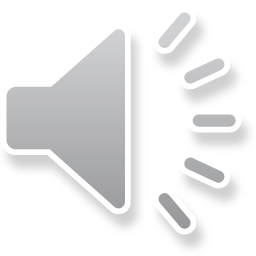 22
Le comité d’audit ne peut pas rencontrer l’auditeur externe en l’absence de la direction.
Vrai ou faux
Préc.
Suivant
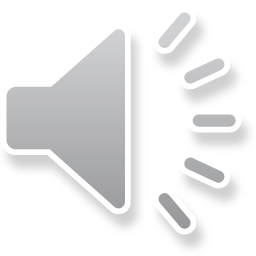 23
Faux
Il peut arriver que l’auditeur ait besoin de rencontrer le comité d’audit sans la présence d’un représentant de la direction.
Préc.
Suivant
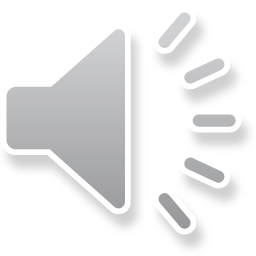 24
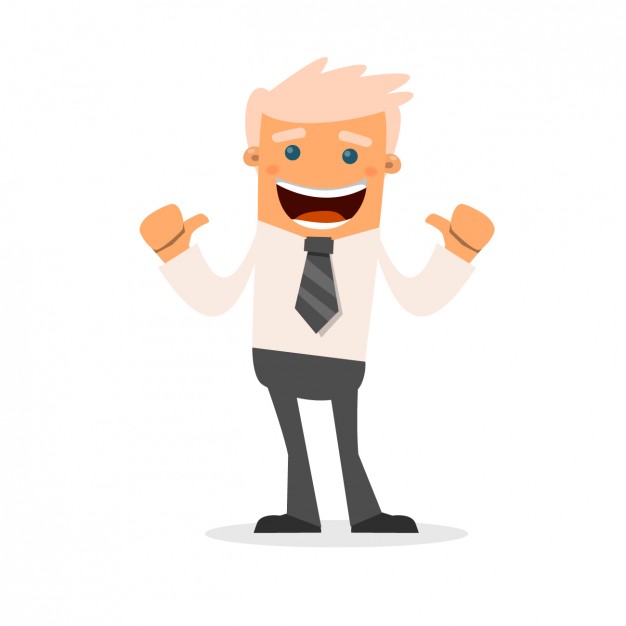 Vous avez terminé avec succès le Module 2.
Vous pouvez maintenant passer aux autres modules.
Préc.
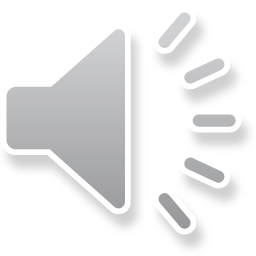